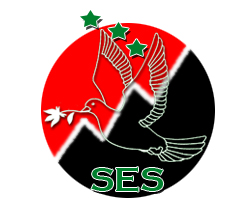 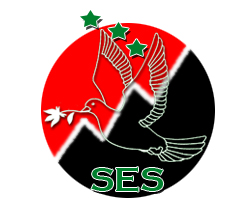 المحاضرة الاولى والثانية
والثالثة والرابعة

المفاهيم الاساسية للمعلومات





سهاد عادل القيسي
SES
Center of Strategic Economical Studies
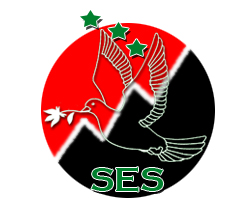 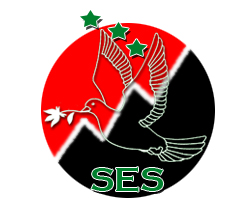 معلومات

احدى مشتقات الفعل (علم) وهو العلم بالشئ.
عملية توصيل حقائق او مفاهيم لغرض زيادة المعرفة.
رسالة تستخدم للتعبير عن حقيقة او مفهوم معين.
الحقائق الموصلة.
وهي تلك المعاني والافكار والحقائق التي يتلقاها الانسان من خلال حواسه المختلفة ،فيدركها فتغير في رصيده المعرفي.
SES
Center of Strategic Economical Studies
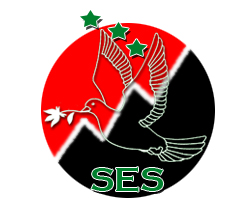 عرفها (لانكستر)
شئ غير محدد المعالم، اذ اننا نحاط علما  بموضوع معين اذا ماتغيرت حالتنا المعرفية بشكل ما.

     لكن (بروكس) عرفها 
بأنها الشئ الذييغير او يعدل من البناء المعرفي للانسان بأية طريقة سواء بالملاحظةالمباشرة لمايرى ويسمع اوالقراءة او مصادر اخرى...وكل معلومة تعدل او تغير هي نتيجة عملية للمعلومات، لانها تعمل على تنشيط نظامنا العصبي من مصدر خارج عقولنا او ادمغتنا.
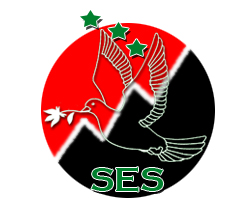 SES
Center of Strategic Economical Studies
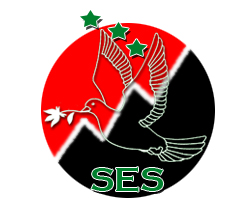 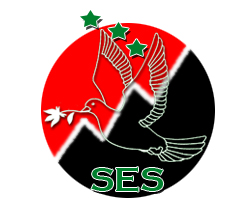 ”هي خاصية البيانات الناتجة او المنتجة منها والعملية قد تكون نقل البيانات او اختيار البيانات وتنظيمها.“              روبرت هايز

تعريف البيانات
”هي المادة الخام المسجلة كرموز او هي ارقام او جمل او عبارات يمكن للانسان تفسيرها او تحليلها“
SES
Center of Strategic Economical Studies
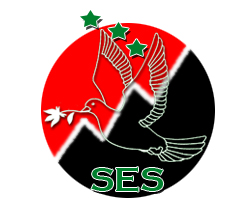 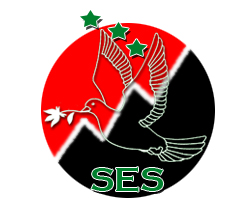 ”اما المعلومات هي نتائج التفسيرات او التحليلات الناتجة من تجهيز البيانات كالنقل والاخبار والتحليل وتظهر بشكل تقرير مركب ويبنى على حقائق ونظريات مسلم بها“

اما المعرفة“ فهي الافكار والمفاهيم والحقائق المستنتجة من مجموعة هذه التقارير“
SES
Center of Strategic Economical Studies
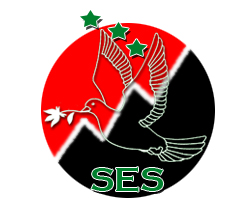 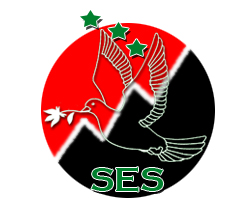 نظرية حلزون الصمت

أن وسائل الإعلام الجماهيرية قادرة ليس فقط على صياغة الواقع وإنما على خلق واقع جديد.
SES
Center of Strategic Economical Studies
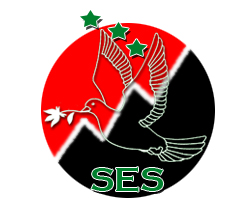 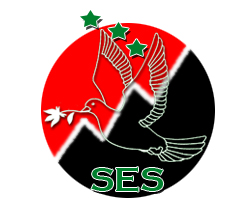 نظريه لولب الصمت مبنية  من مرحلتين:

في المرحلة الأولى  تقوم وسائل الإعلام الجماهيرية بإعاده صياغة واقع يستند عليه إجماع كاذب وهمي 

2) في المرحلة الثانية الواقع الوهمي يحقق نفسه    ويتحول إلى واقع حقيقي.
SES
Center of Strategic Economical Studies
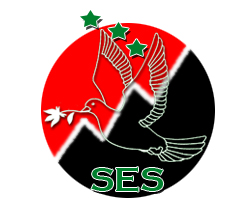 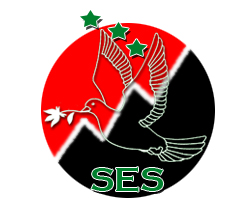 نظرية حلزون الصمت
اللولب

هذا التغيير يحصل لأن الكثيرين يتركون رأيهم ويتبعون الإجماع الوهمي.
SES
Center of Strategic Economical Studies
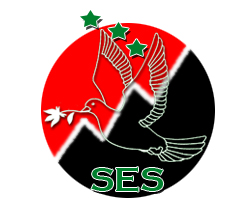 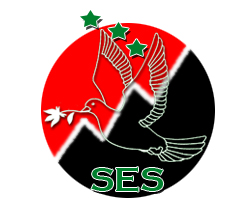 الملاحظة + التمعن والتفكير بها= بيانات

البيانات+ التجميع+ المعالجة(تحليل وتنظيم)= معلومات

المعلومات +التجميع+التنظيم +الاستيعاب= معرفة

المعرفة+الفعل(التطبيق)=حل=قرار=تطور
SES
Center of Strategic Economical Studies
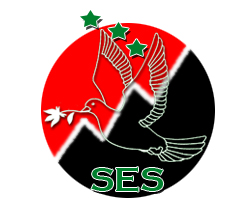 البيانات (Data) هي المادة الخام من ارقام واحرف واشكال وصور واصوات التي تدخل على الحاسوب ويقوم الحاسوب بمعالجتها وبعد ذلك تصبح معلومات جاهزة يمكن الاستفادة منها. ومن الامثله على البيانات درحة طالب في درس المعلوماتية أو عدد الساعات التي يعملها الموظف خلال الاسبوع.
المعلومات  (Information) تعرف على أنها البيانات التي تمت معالجتها بحيث أصبحت ذات معنى وباتت مرتبطة بسياق معين. ومن الامثله على المعلومات معدل علامات الطلاب في درس المعلوماتية في الامتحان الاول.
المعلومات مصطلح واسع يستخدم لعدة معاني حسب سياق الحديث، و هو بشكل عام مرتبط بمصطلحات مثل: المعنى، المعرفة، التعليمات، التواصل
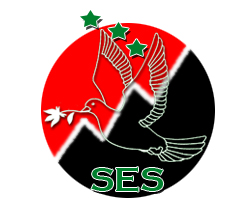 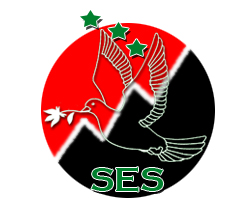 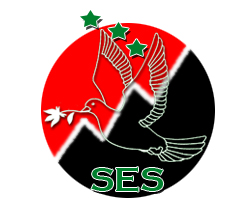 المعرفة (knowledge):وهي عبارة عن بيانات و/أو معلومات التي تدل على الوعى وفهم الحقائق واكتساب المعلومة عن طريق التجربة والخبره أو من خلال تأمل النفس. المعرفة مرتبطة بالبديهة واكتشاف المجهول وتطوير الذات. 
الحكمة: (Wisdom) فيمكن تعريفها بأنها الطاقة الذهنية التي نطبقها على سابق معرفتنا وشواهدنا لتوليد الأفكار واكتشاف العلاقات وبرهنة النظريات واستخلاص البنى الحاكمة، أي أنها تطبيق المعرفة المحتواة في الرأي أوالحكم الإنساني والذي يدور حول معايير أو قيم معينة .
SES
Center of Strategic Economical Studies
المعلومات
البيانات
معالجة
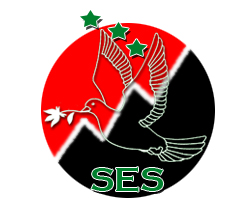 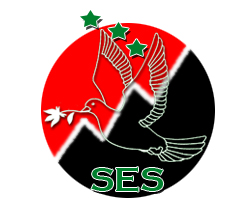 الفرق بين البيانات والمعلومات
1- البيانات هى الماده الخام للمعلومات ( مدخلات النظام ) .
2- المعلومات هى ناتج تشغيل البيانات ( مخرجات النظام ) .
يقوم المستخدم بادخال البيانات فيتم تشغيلها وترتيبها واجراء بعض العمليات عليها للحصول على معلومه لها معنى وقيمة وفائده
SES
Center of Strategic Economical Studies
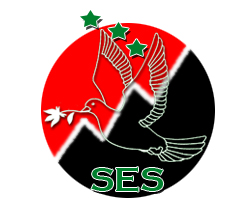 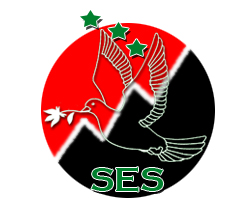 البيانات و المعلومات
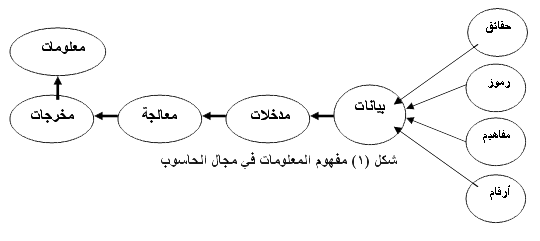 SES
Center of Strategic Economical Studies
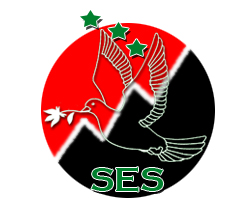 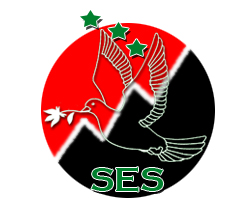 خصائص المعلومات
  *خاصية التميع والسيولة، فالمعلومات ذات قدرة هائلة على التشكيل (إعادة الصياغة)، فعلى سبيل المثال يمكن تمثيل المعلومات نفسها في صورة قوائم أو أشكال بيانية أو رسوم 
متحركة أو أصوات ناطقة. 

  * قابلية نقلها عبر مسارات محددة (الانتقال الموجه) أو بثها 
على المشاع لمن يرغب في استقبالها. 

 *قابلية الاندماج العالية للعناصر المعلوماتية, فيمكن بسهولة تامة ضم عدة قوائم في قائمة أو تكوين نص جديد من فقرات يتم استخلاصها من نصوص سابقة.
SES
Center of Strategic Economical Studies
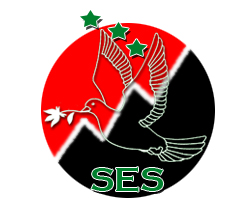 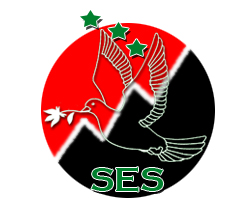 *بينما تتسم العناصر المادية بالندرة وهو أساس اقتصادياتها، تتميز المعلومات بالوفرة، لذا يسعى منتجوها إلى وضع القيود على انسيابها لخلق نوع من (الندرة المصطنعة) حتى تصبح المعلومة سلعة تخضع لقوانين العرض والطلب، وهكذا ظهر للمعلومات أغنياؤها وفقراؤها وأباطرتها وخدامها 
وسماسرتها ولصوصها. 

 * خلافا للموارد المادية التي تنفذ مع الاستهلاك لا تتأثر موارد المعلومات بالاستهلاك بل على العكس فهي عادة ما تنمو مع زيادة استهلاكها لهذا السبب فهناك ارتباط وثيق بين معدل استهلاك المجتمعات للمعلومات وقدرتها على توليد المعارف الجديدة.
SES
Center of Strategic Economical Studies
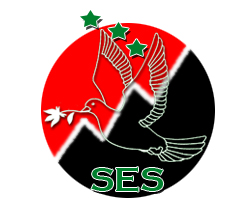 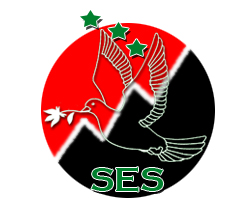 *سهولة النسخ, حيث يستطيع مستقبل المعلومة نسخ ما يتلقاه من معلومات بوسائل يسيرة للغاية ويشكل ذلك عقبة كبيرة أمام تشريعات الملكية الخاصة للمعلومات. 

* إمكانية استنتاج معلومات صحيحة من معلومات غير صحيحة أو مشوشة، وذلك من خلال تتبع مسارات عدم الاتساق والتعويض عن نقص المعلومات غير المكتملة 
وتخليصها من الضوضاء. 

* يشوب معظم المعلومات درجة من عدم اليقين, إذ لا يمكن 
الحكم إلا على قدر ضئيل منها بأنه قاطع بصفة نهائية. 

     تتغير المعلومات بمرور الزمن وفقاً لأهميتها
SES
Center of Strategic Economical Studies
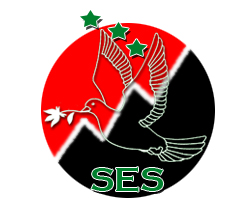 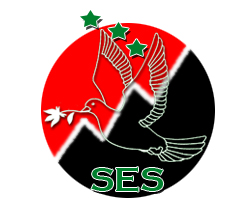 أهمية المعلومات في حياة الانسان
عصرنا الحالي عصر المعلومات وتعتبر المعلومات موردا هاما من موارد التنمية وأصبحت المعلومات من المصادر المؤثرة في تطور المجتمعات وتقدمها وتعتبر 
المعلومات قاعدة أساسية لأي تقدم حضاري.

أي فرد في المجتمع يحتاج إلى المعلومات حتى في أبسط أمور الحياة اليومية لذلك فالمعلومات تؤثر سلباً أو إيجابا على مصالح البشر .
SES
Center of Strategic Economical Studies
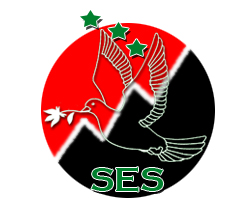 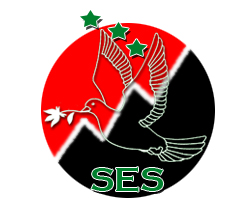 تكمن أهمية المعلومات فيما يلي
1- أنها الأساس لأعداد البحث العلمي.
2- أنها تساعد الفرد على أتحاذ القرار.
3- أنها تساعد على تطور ورقي المجتمع حينما تستثمر بالشكل الأمثل لها.
4-أن المعلومات لها دور اساسي في المجتمع في المحافظة على أمن المجتمعات.
SES
Center of Strategic Economical Studies
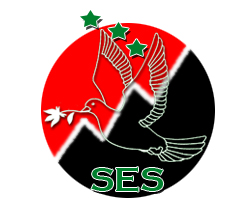 حدد Burch وزملائه عشرة خصائص أساسيه للمعلومات وذلك 
على النحو التالي

 1 – التوقيت Timely :- أي أن يتلقى المستخدم المعلومات خلال الوقت الذي يحتاجها فيه ومعنى هذا عدم وصول المعلومات لمتخذ القرارات بعد الحاجة لها بفترة طويلة لاحتمالات تقادمها .2 – الدقة Precision :- أي الدقة في إجراءات القياس المستخدمة في إعداد المعلومات وتشغيلها وتجهيزها وتلخيصها وعرضها .3 – الصحة أو الخلو من الخطأ Accuracy :- أي درجة خلو المعلومات من الأخطاء سواء كانت لغوية أو رقميه .
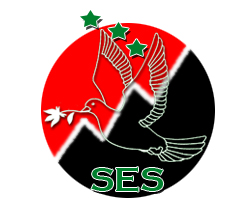 SES
Center of Strategic Economical Studies
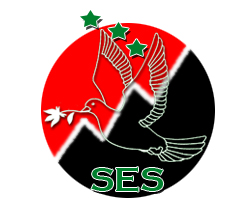 4 – إمكانية التعبير الكمي Quantifialbe :- أي إمكانية التعبير عن المعلومات بالأرقام والنماذج الكميه إذا لزم الأمر .5 – إمكانية التحقق Verifiable :-أي درجة الاتفاق فيما بين المستخدمين المختلفين عندما يتفحصون نفس المعلومات . وجدير بالذكر إن هذه الخاصية للمعلومات ترتبط بالموضوعية Objectivity .وتشير الموضوعية في المعلومات إلى الخلو من التحيز . كما تشير أيضاً الموضوعية في المعلومات إلى توافر الدليل الموضوعي القابل للتحقيق .
6 – إمكانية الحصول عليها Accessible :- أي درجه اليسر والسرعة في الحصول على المعلومات اللازمة .7 – الخلو من التحيز Freedom From bias :- أي غياب النية في تعديل أو تحريف المعلومات للتأثير على المتلقي ، أو لتحقيق أغراض خاصة .
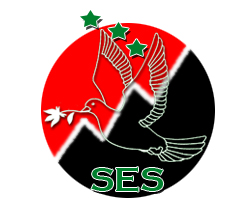 SES
Center of Strategic Economical Studies
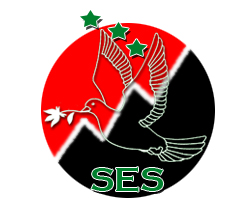 8 – الشمول Comprehensiveness :-أي تمامية أو اكتمال المعلومات .9 – الملائمة Appropriateness :- مدى ارتباط المعلومات بمتطلبات المستخدم المحتمل لها .10 – الوضوح Clarity :- أي خلو المعلومات من الغموض
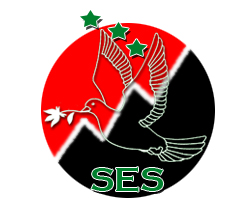 SES
Center of Strategic Economical Studies